REPRODUCTIVE MODULE
4-011-2024
BENIGN TUMORS OF OVARY
DR. AMARA AROOJ
                               ASSISTANT PROFESSOR, OBGYN
                                         RMU, RAWALPINDI
UNIVERSITY MOTTO, VISION, VALUES & GOALS
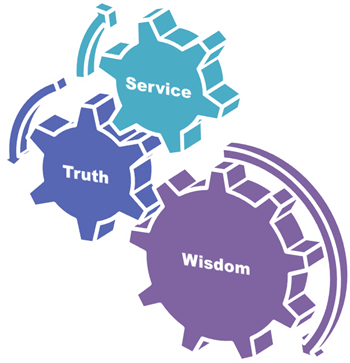 SEQUENCE OF LGIS
Learning objectives
Related embryology, anatomy of ovary and physiology of menstrual cycle (Spiral integration 15%)
Benign tumors of ovary  (core concept = 80%)
Research article related to topic (3%)
Ethics (2%)
LEARNING OBJECTIVES
At the end of the lecture students should be able to
Correlate the embryology ,anatomy and physiology with the development of ovarian cysts
Know the classification of benign ovarian tumors
Understand the clinical features and complications
Enumerate the basic diagnostic tests for ovarian disease
Outline the management plan
Formulate follow up plan
PROF UMER MODEL OF INTEGRATED LECTURE
Spiral integration with embryology
                         anatomy and physiology
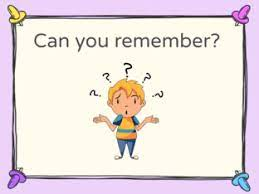 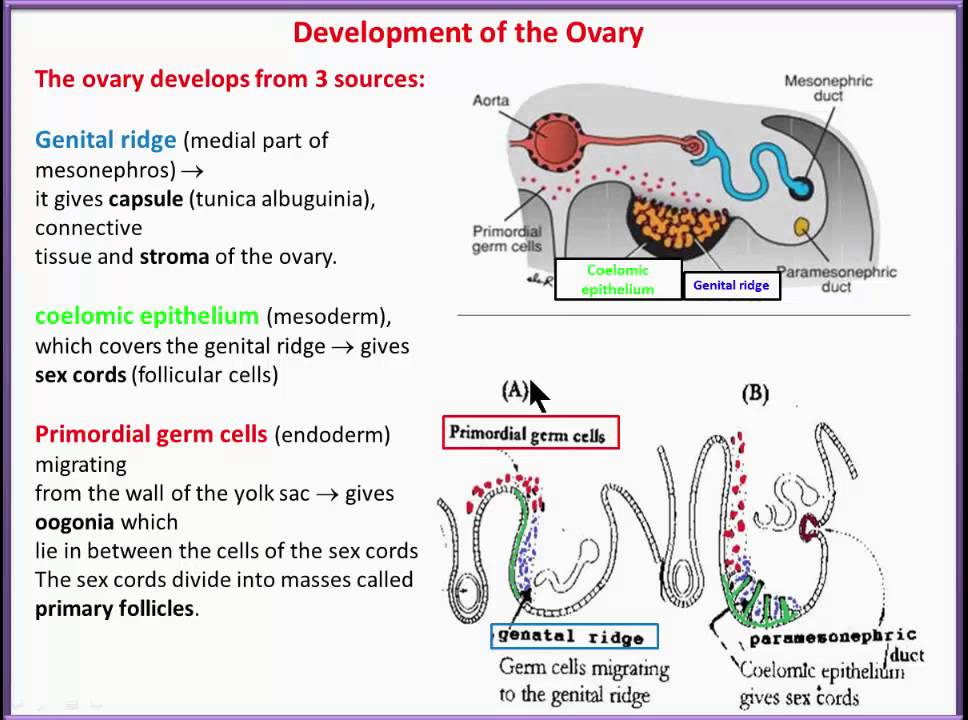 DIAGNOSIS
Symptoms
Pelvic discomfort, pain, nausea, vomiting, pressure symptoms or incidental finding.
Signs
Abdominal/pelvic mass, separate from uterus.
Investigations
TVUSS/TAUSS
CT/MRI
Tumor markers (Ca 125, inhibin, Beta-hCG, AFP etc)
Pregnancy test,CRP/WCC
FUNCTIONAL OVARIAN CYSTS
Follicular Cyst
Etiology; uncertain
Size; 3-10 cm
Simple unilocular
Treatment; depends upon symptoms.
Conservative
Laproscopic excision.
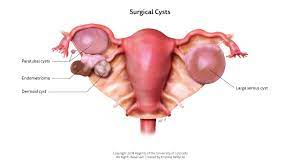 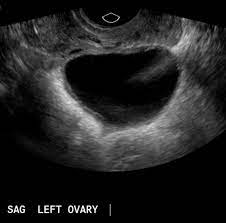 Corpus Luteal Cyst
Occur following ovulation
Pain in late cycle due to haemorrhage
Treatment; expectant with analgesics
Ovarian cystectomy
Theca Luteal Cyst
Associated with pregnancy
Incidental diagnosis
Resolve during pregnancy
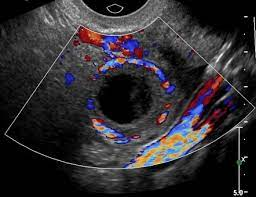 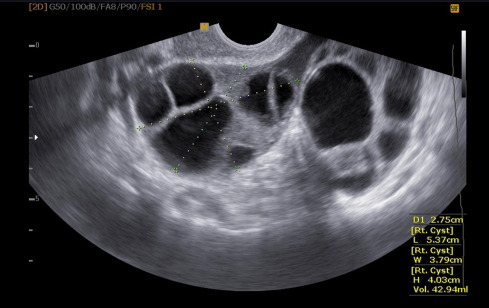 Germ Cell Tumors
Commonest ovarian tumor between 20-40 yrs
Dermoid cyst (mature cystic teratoma)

Fully differentiated tissue from all  three embryonic layers ( hair, bone, teeth, skin, muscle, etc.)
10% B/L.
Malig transformation rare ;<2%.
Treatment; ovarian cystectomy
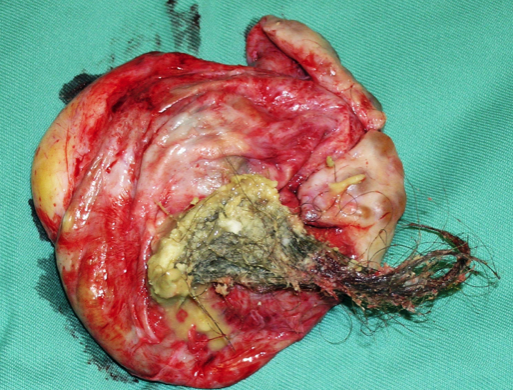 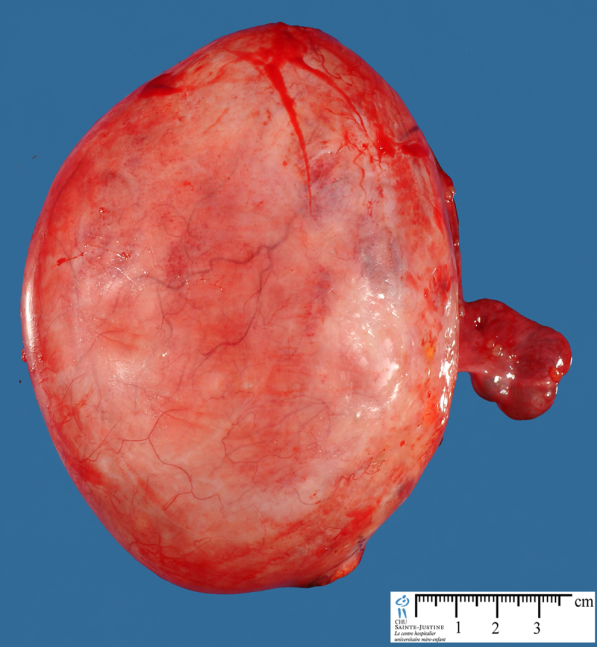 Epithelial tumors
Serous Cystadenoma; 
Unilateral, unilocular
Mucinous Cystadenoma, 
Multilocular, bilateral 10%

Brenner Tumor
Small size, incidental finding
Contain urothelial like epithelium and secret estrogen
Sex Cord Stromal Tumors
Ovarian fibroma
Solid tumor composed of stromal cells.
May present as Meig’s Syndrome

Thecoma
Benign estrogen secreting
Present with post-menopausal bleeding.
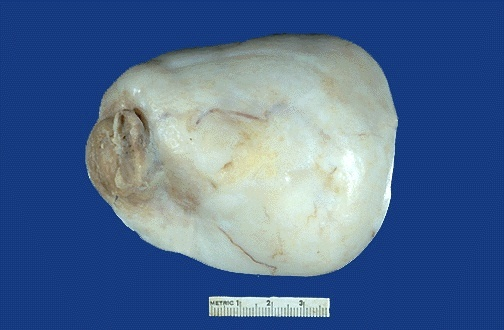 Other ovarian cysts
Fimbrial cysts
Paratubal cysts
Paraovarian cysts(Paraoopherons, wolfian ducts)
Inflammatory ovarian cysts
Endometriosis
Tubo-ovarian abscess
CASE SCENARIO:1
A 28 years old P3 presents in OPD with an ultrasound report showing 5 into 6 cm clear thick wall cyst. She has complaint of mild lower abdominal pain for the last 3 days .Her LMP is 20 days back.
What is your diagnosis?
What will you advice her?
CASE SCENARIO:2
She again presents after two days in emergency with complaint of severe abdominal pain for the last 3 hours, vomiting and low grade fever. On examination, her pulse is 106beats /min, BP: 100/60mmHg,Temp: 99F.She is tender in lower abdomen.
What is your diagnosis?
How will you manage her?
COMPLICATIONS
Cyst torsion
Cyst rupture
Cyst haemorrhage
Malignancy
FOLLOW UP
RESEARCH
Farghaly SA. Current diagnosis and management of ovarian cysts. Clin Exp Obstet Gynecol. 2014;41(6):609-612.
RCOG Guidelines :62
ETHICS
Through and complete evaluation of ovarian cysts/masses
R/O pregnancy, malignancy
Timely referral 
There are long-term reproductive consequences of inadvertently removing one or both ovaries.
Unnecessary surgery has an effect on patients’ physical and mental wellbeing.
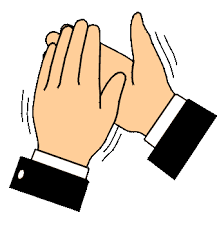